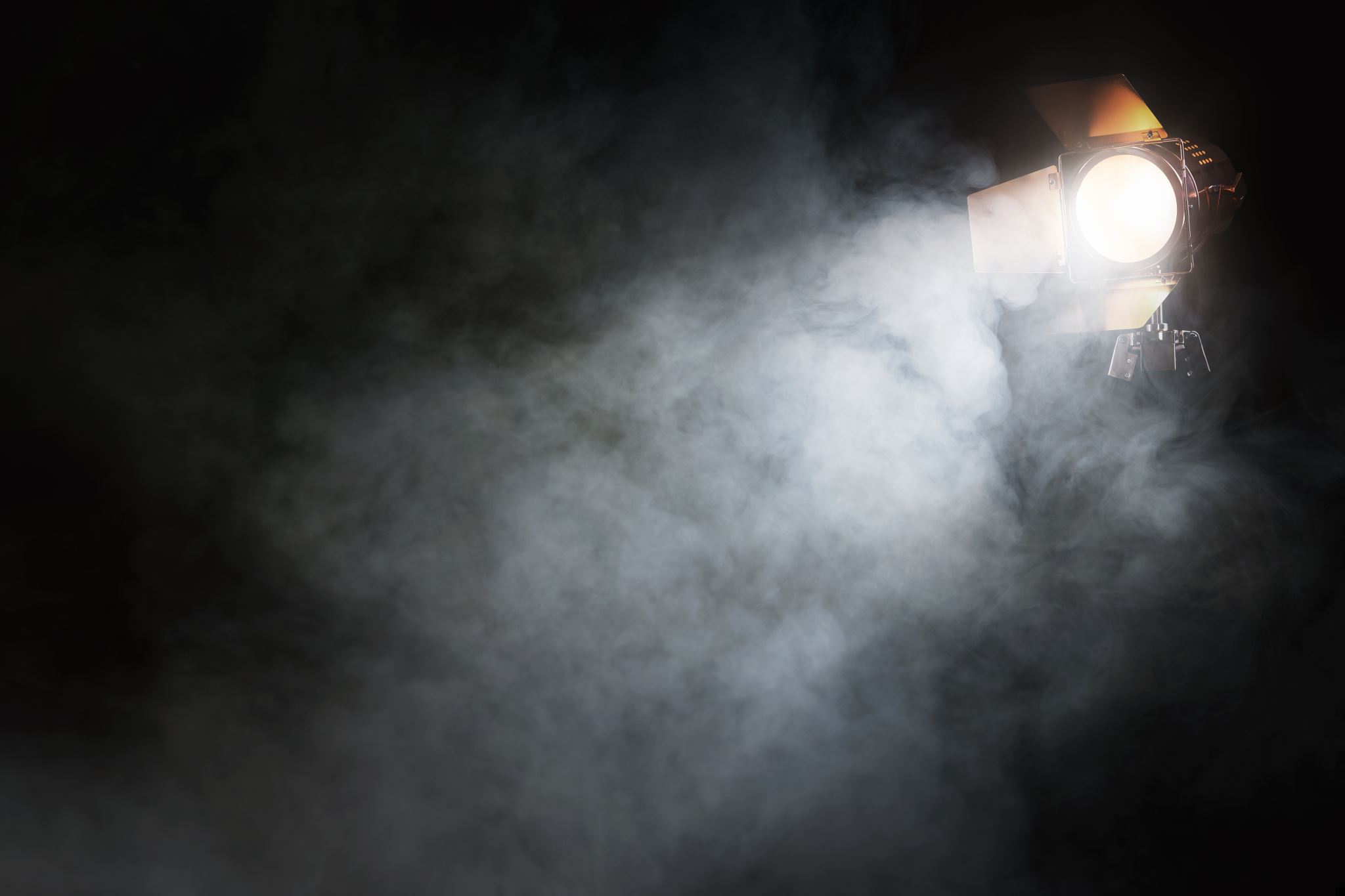 MGC’S MUSICAL PRODUCTION for 2022 is…..
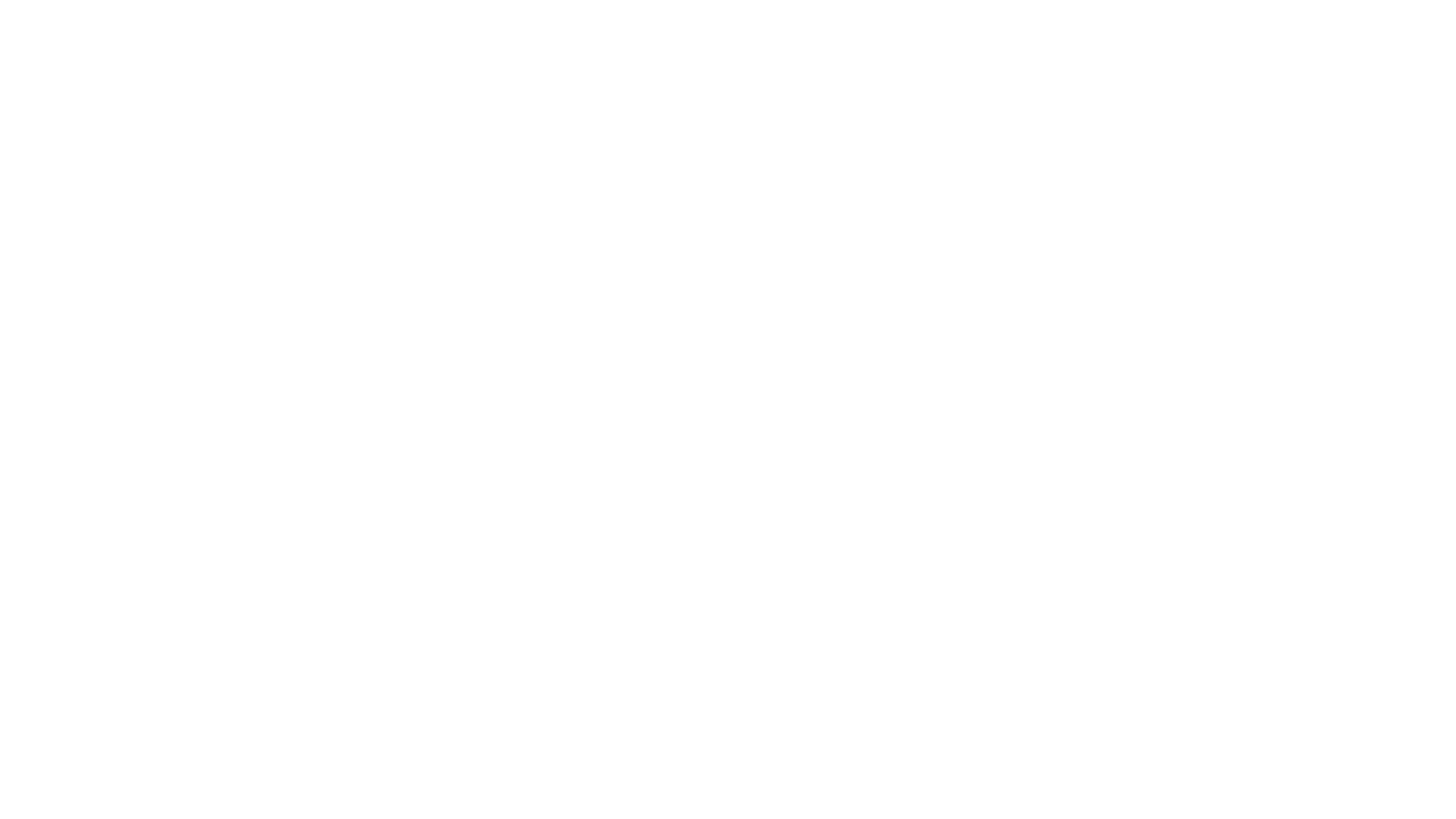 PERFORMANCE DATESWEEK 6  TERM 3.
WEDNESDAY  17th-SATURDAY 20th AUGUST
4 EVENING PERFORMANCES @MGC
7.30pm
(please note that there will be a Saturday performance for the first time)
CAST 1: WEDNESDAY 17TH AND FRIDAY 19TH AUGUST
CAST 2: THURSDAY 18TH AND SATURDAY 20TH AUGUST
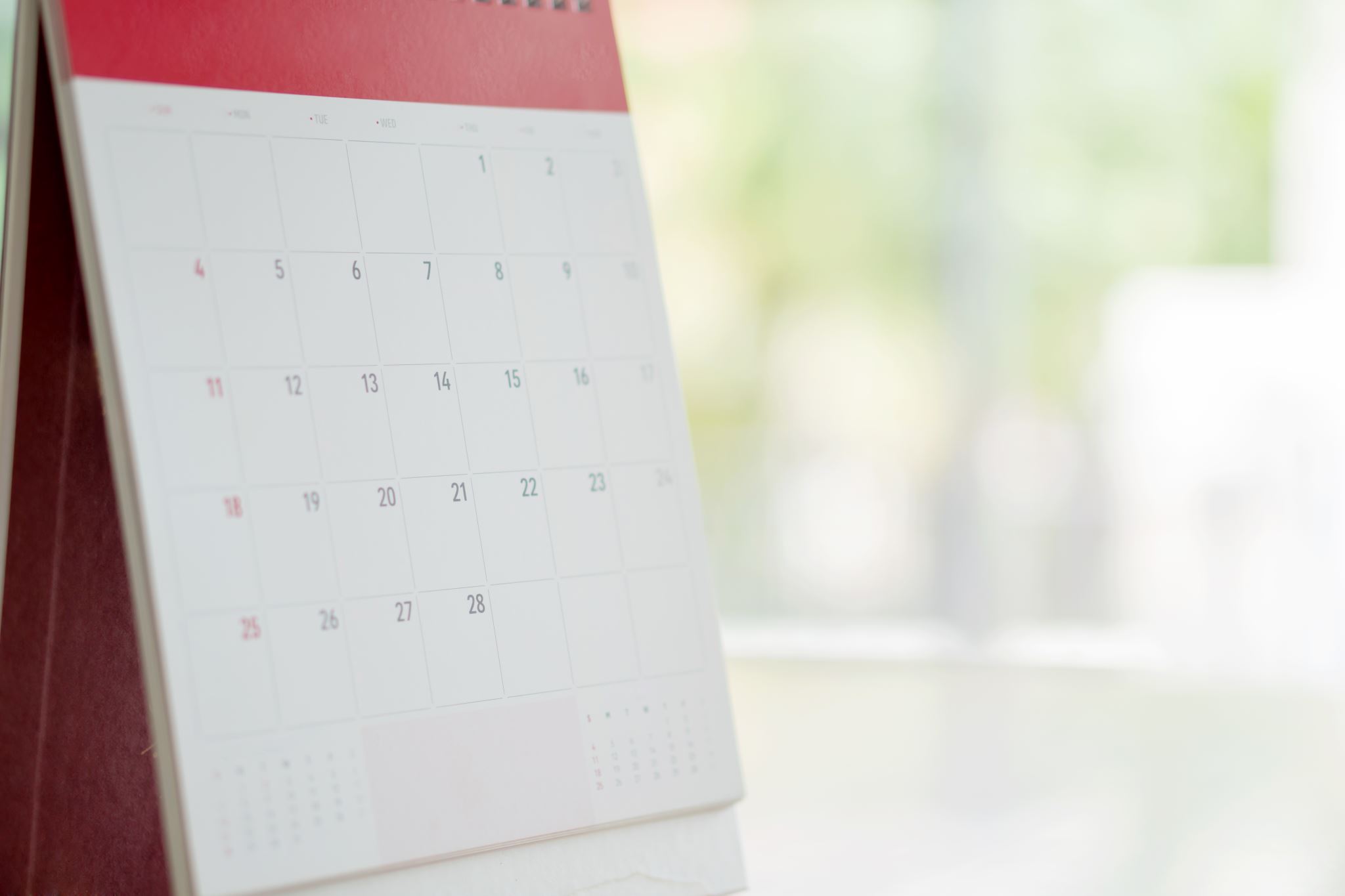 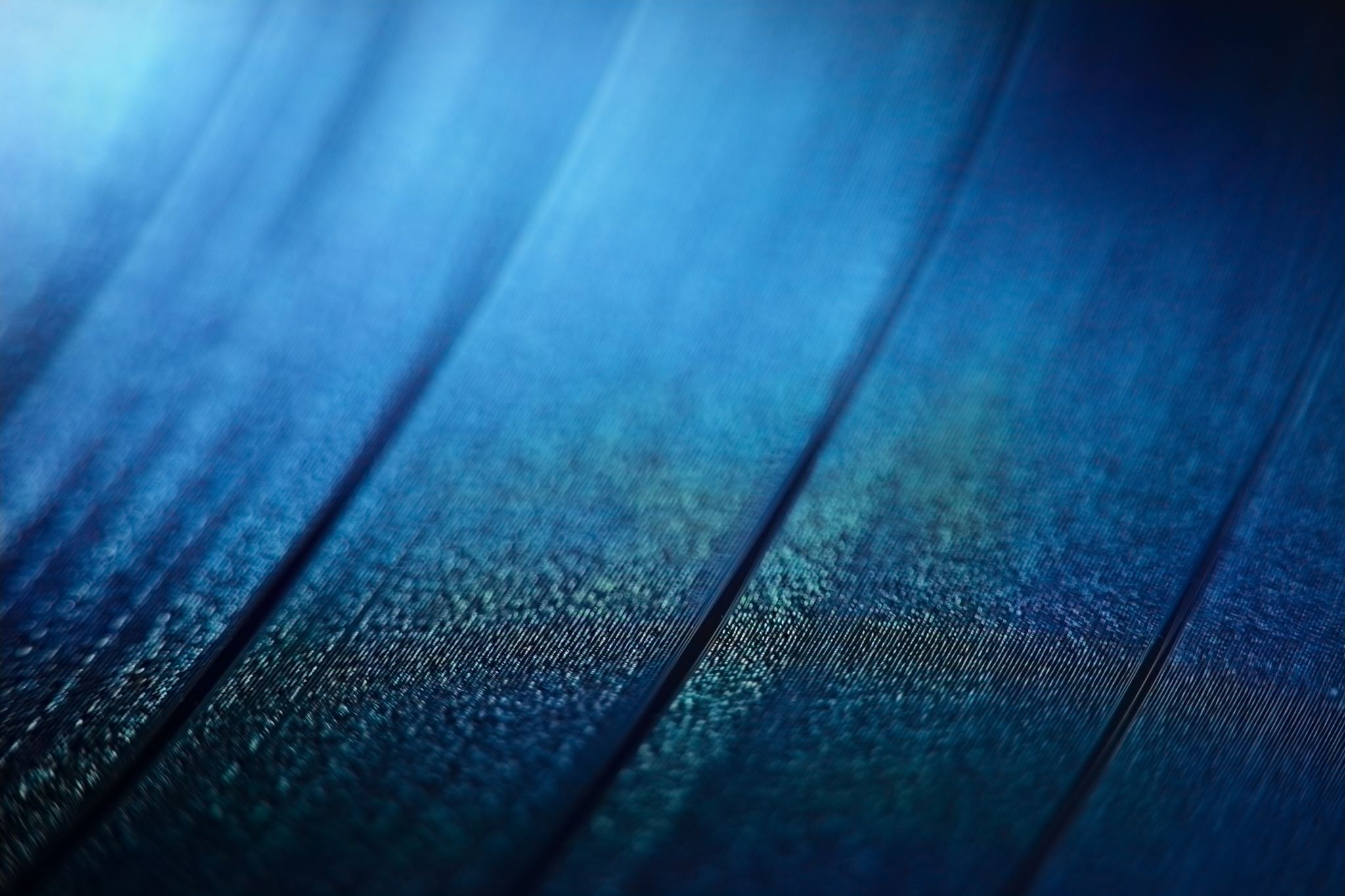 The Team
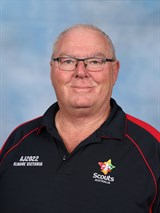 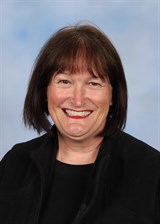 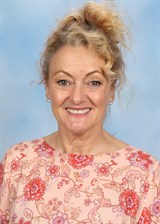 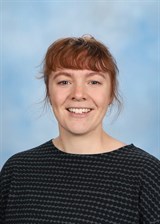 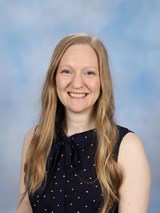 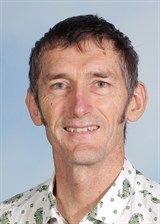 TERM 1 TIMELINE OVERVIEW
Term 2 REHEARSALS
TERM 3 PUTTING IT ALL TOGETHER
Term 1 AUDITIONS Tuesdays and Wednesdays
LEAD FEMALE ROLES
LEAD MALE ROLES
NON PERFORMING ROLES
FAQ
Remember….
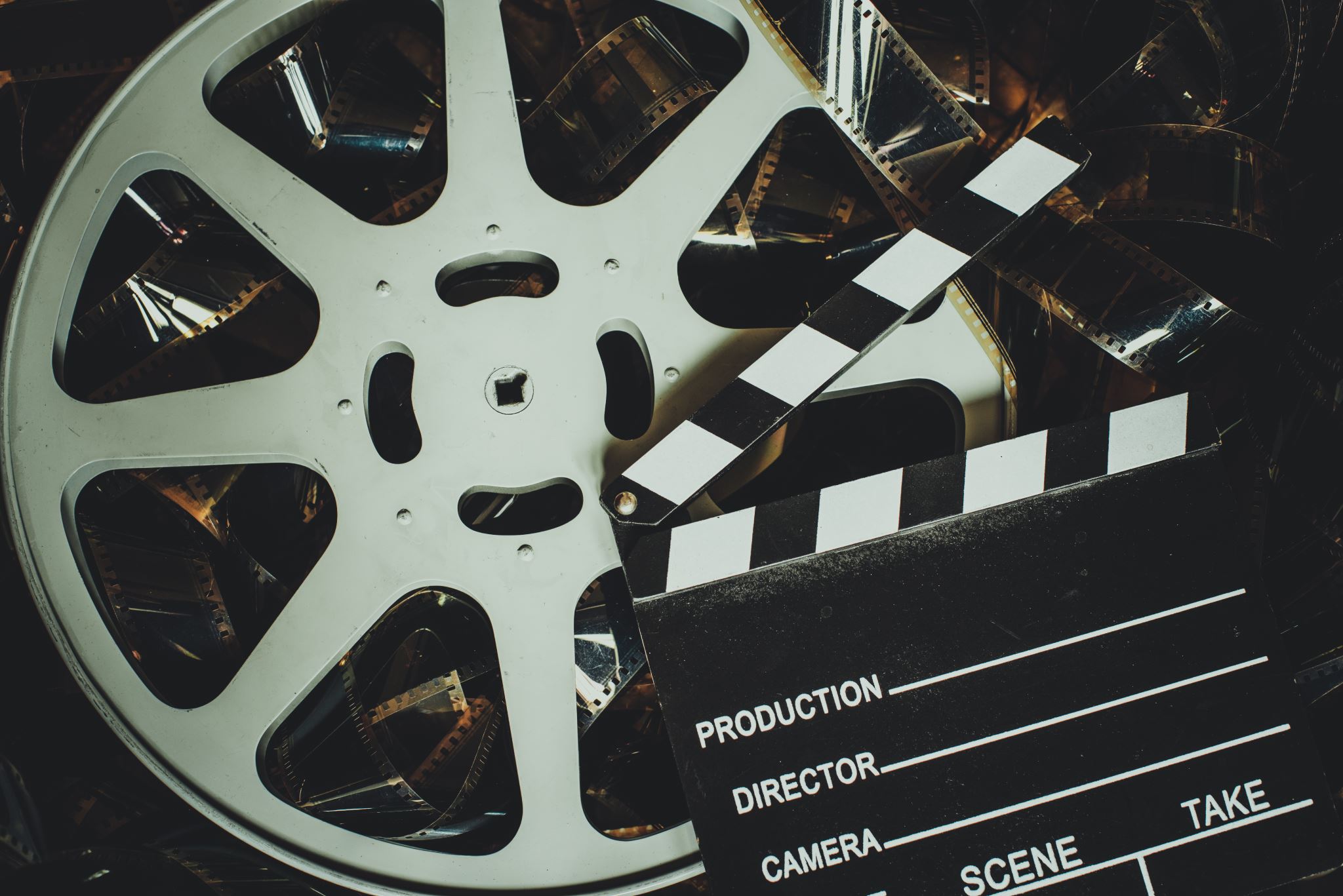 What Can I Do to Prepare?
Watch the film Mamma Mia or any performances of the Musical on You Tube
Attend the learn the audition song workshops afterschool
Submit your expression of interest application form to the box outside the Performing Arts/Technology staffroom on Level 1.
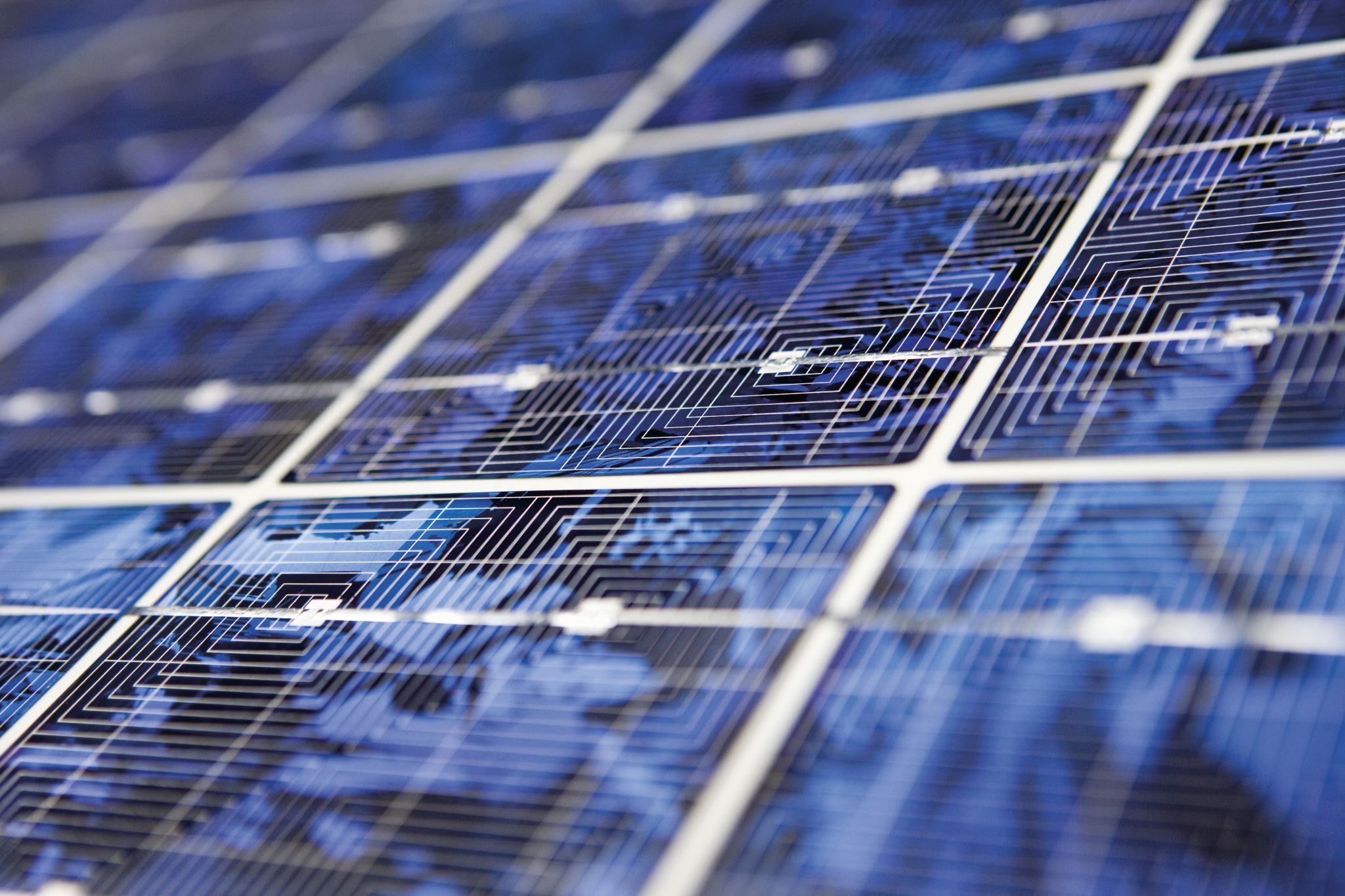 Expression of Interest
Audition Overview
Weeks 2 & 3LEARN AUDITION SONG/S
Weeks 3LEARN AUDITION SONG/S
Week 4AUDITIONS BEGIN
Week 5AUDITIONS continued
WEEK 6CALLBACKS AND FINALE DANCE
WEEK 7CALLBACKS # 2 AND FINALE DANCE
WEEK 8CALLBACKS # 3 AND FINALE DANCE
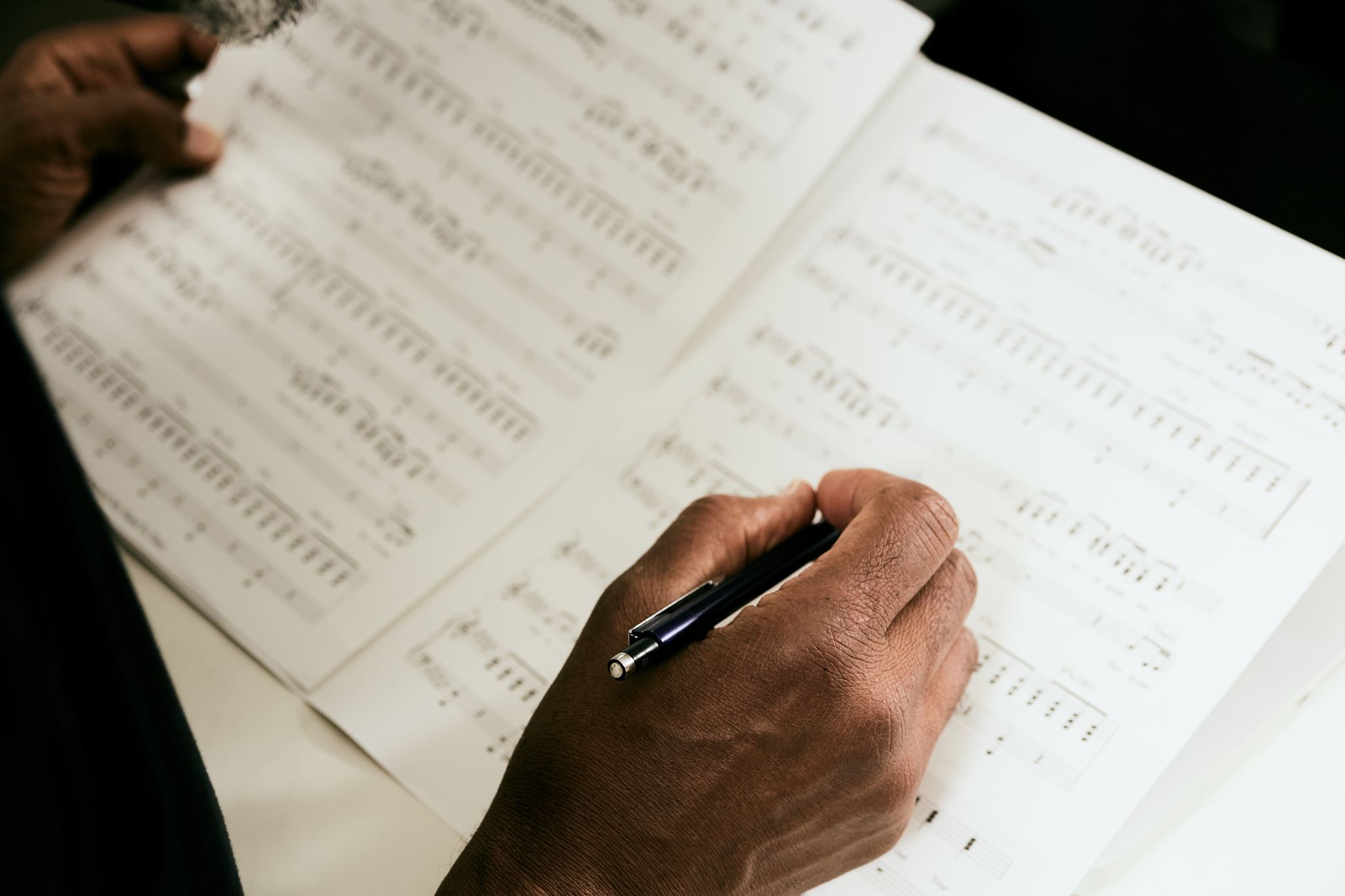 WEEK 9CASTING ANNOUNCED
TUESDAY AFTERSCHOOL:
Announcement of Cast/s
WEDNESDAY AFTERSCHOOL:
Cast Meet and Greet and collection of scripts
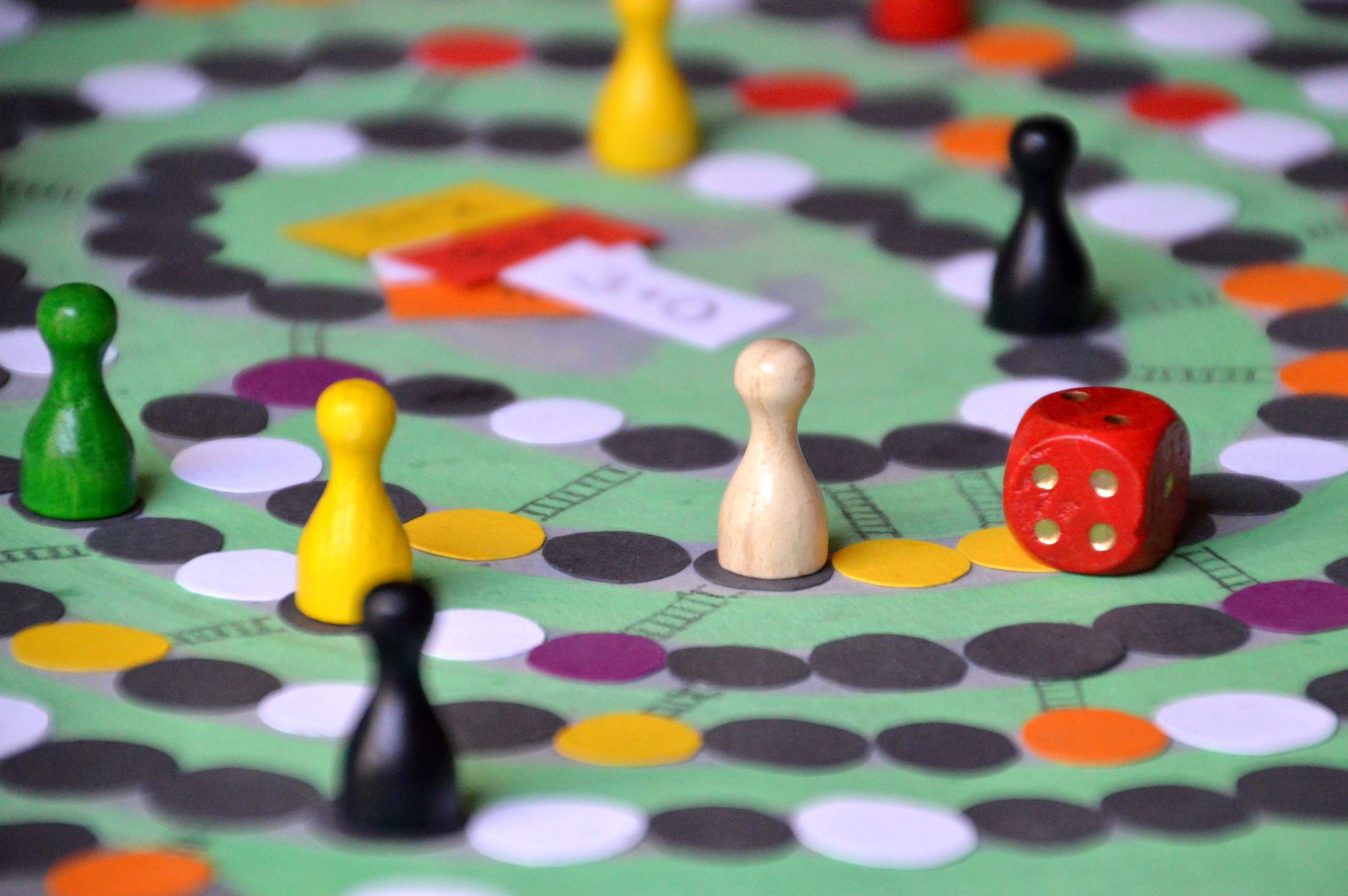 CHOOKAS
If you have any questions which haven’t already been answered, post them in chat.
Otherwise, now it’s time for Period 4
